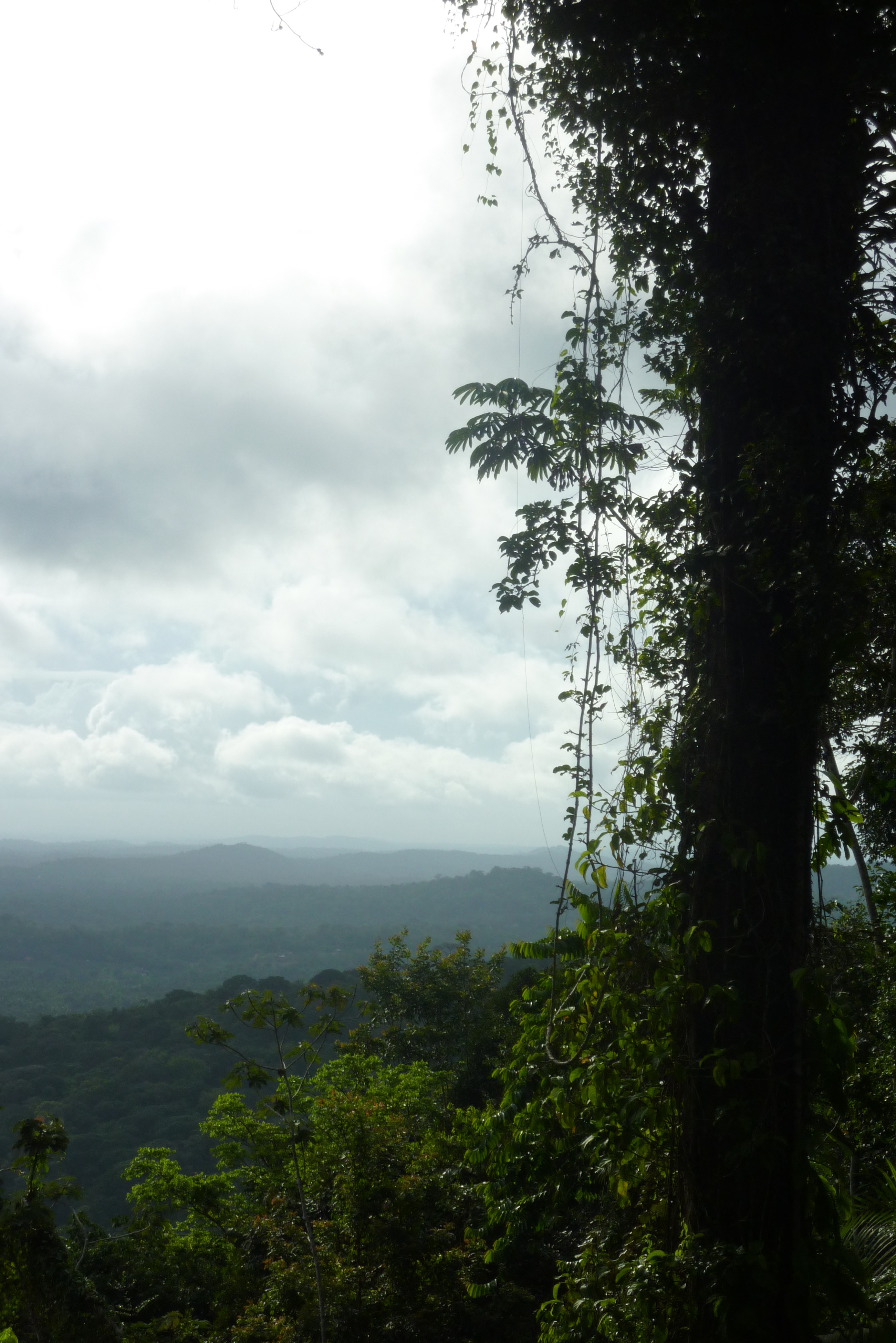 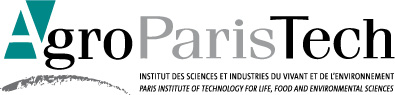 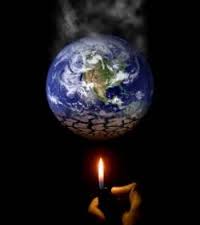 La Gestion Durable des Forêts

Des dispositifs de gestion limites
pour la prise en charge de la biodiversité

Le cas des forêts tropicales
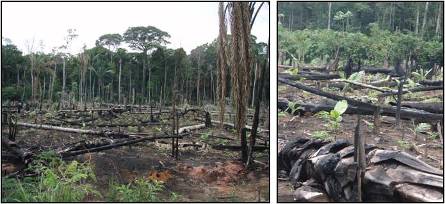 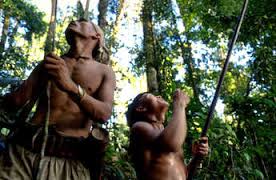 Maya LEROY  
(AgroParisTech – MRM)
Ecoforum XXV  
LA FORET UNE CHANCE POUR LA BIODIVERSITE ?   - 1 octobre 2018
Maya Leroy - AgroParisTech - 2018
Déforestation : situation jusqu’en 1990 (Rio: 1992)
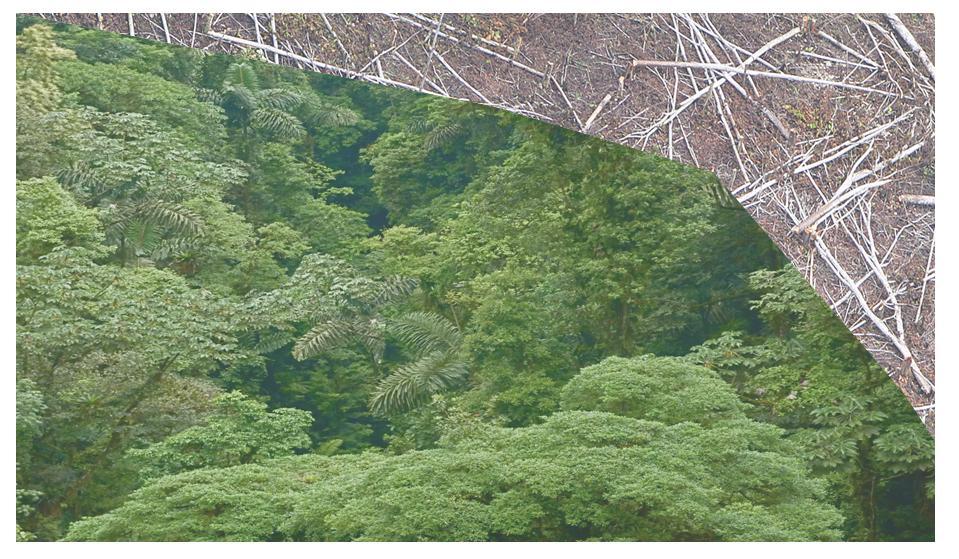 Taux de déforestation :
 1.94 millions ha/an
Exploitation très limitée dans les tropiques
Maya Leroy - AgroParisTech - 2018
1700
1850
Déforestation : situation jusqu’en 1990 (Rio: 1992)
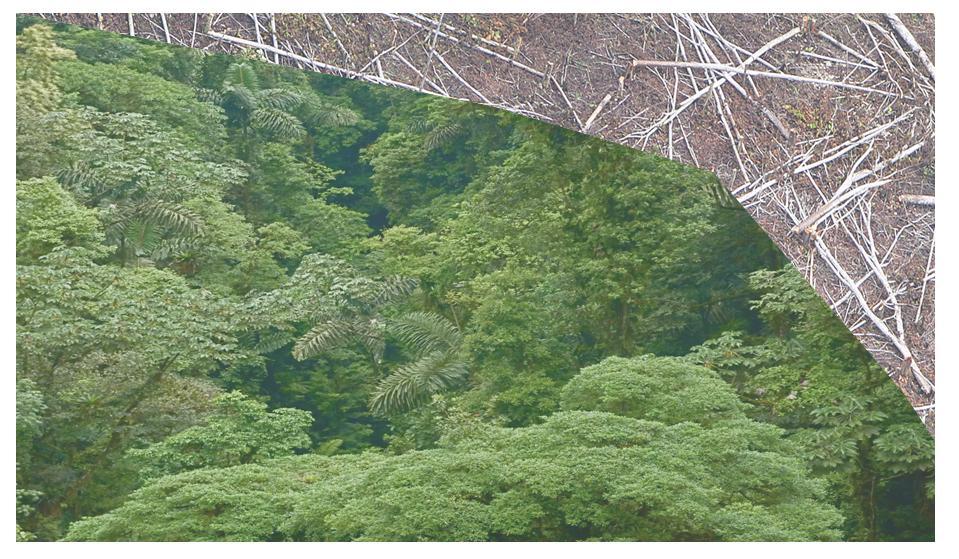 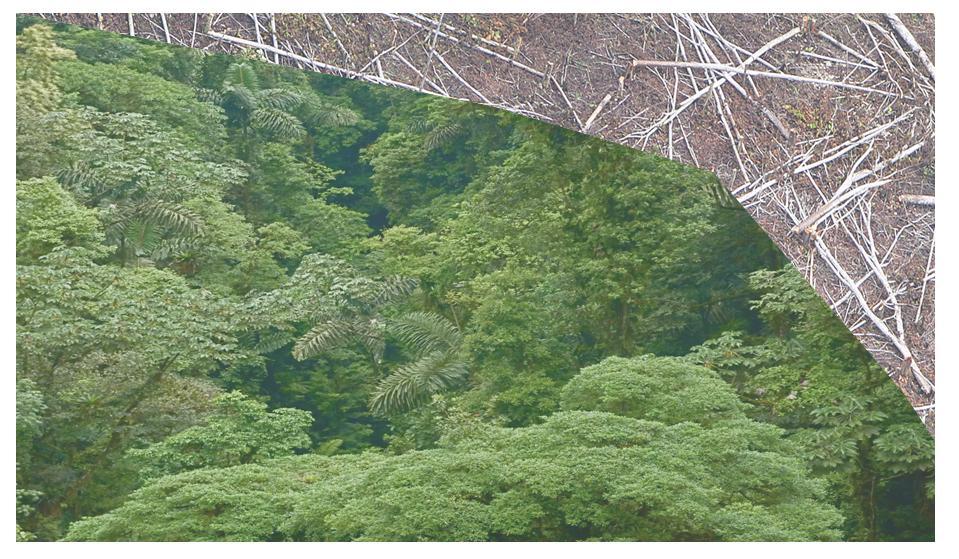 Taux de déforestation : 1.94 ha/an
Taux de déforestation : 
1.94  millions ha/an
Exploitation très limitée dans les tropiques
Taux de déforestation : 
2.97  millions ha/an
Exploitation industrielle
 Modèle managériaux coloniaux
Maya Leroy - AgroParisTech - 2018
1700
1850
1920
Déforestation : situation jusqu’en 1990 (Rio: 1992)
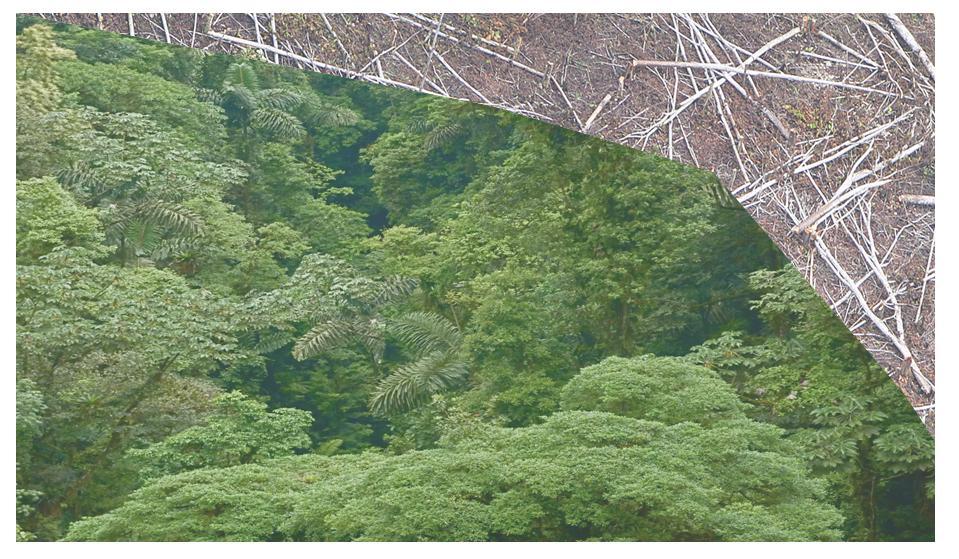 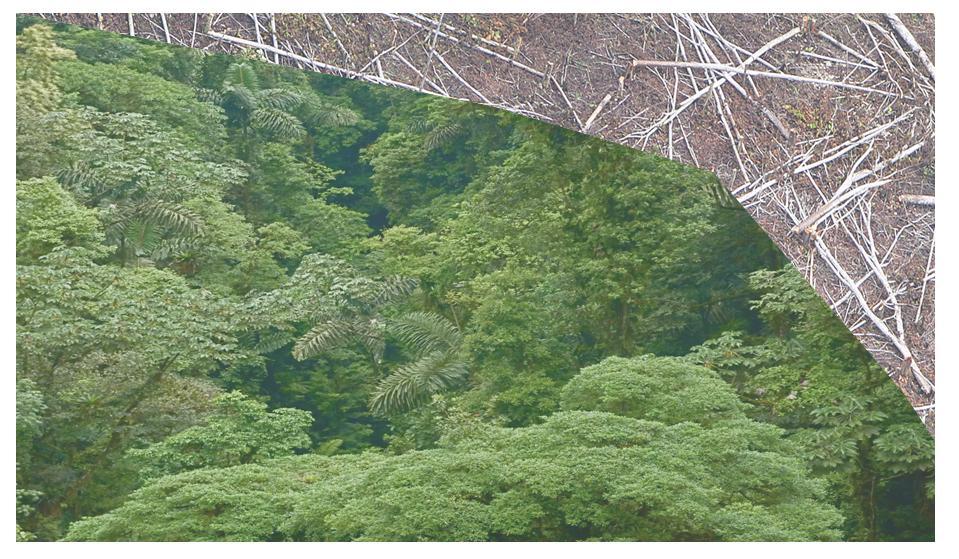 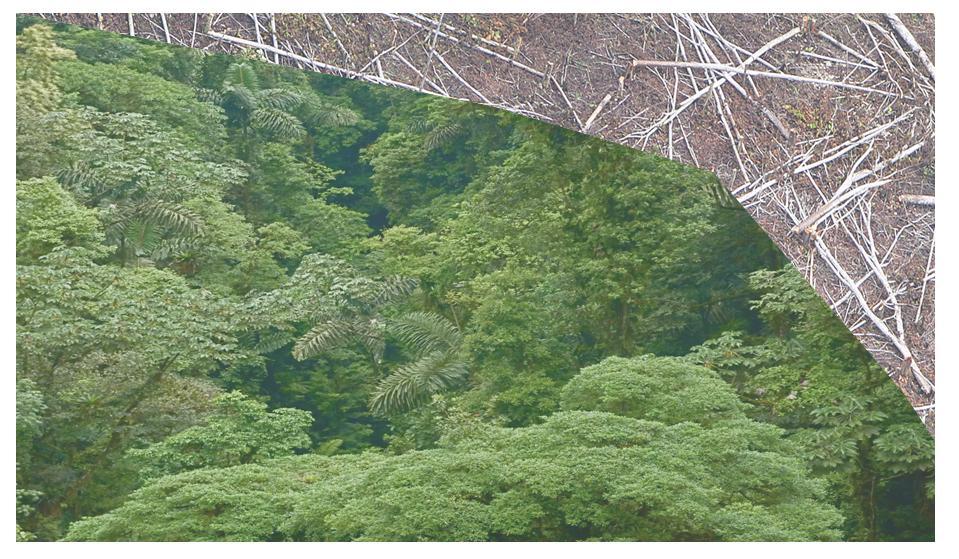 Taux de déforestation : 
1.94  millions ha/an
Exploitation très limitée dans les tropiques
Taux de déforestation : 
2.97  millions ha/an
Exploitation industrielle
 Modèle managériaux coloniaux
Taux de déforestation : 
11.5 – 15.4 millions ha/an
Indépendances
 Développement de l’agriculture
 Sylviculture tropicale
 Concept de rendement soutenu
Maya Leroy - AgroParisTech - 2018
1700
1850
1920
1980
1990
[Speaker Notes: Forest Resources Assessment (FRA) / livre GDF : 4 milliards d’ha (dont 1,5 milliards forêts tropicales et 1,3 milliards pour les 3 bassins tropicaux en 2011), 31% des terres.
Les forêts hébergent plus de 80 pour cent de la biodiversité terrestre,  27 000 espèces animales et végétales disparaissent chaque année à cause d'elle]
Contexte après rio: La Gestion Durable des Forêts (GDF)
Taux de déforestation  brute 1990-2000 : 16 millions ha/an
Taux de déforestation brute 2000-2010 : 13 millions ha/an
Le déforestation reste alarmante  (2014 : 18 millions ha, 2016: 29,7 millions ha). Données plus optimistes: la déforestation nette (Chine, USA,…) si répond au Changement climatique problème vis-à-vis de la Biodiversité.

 La dégradation des forêts s’avère aussi un problème  majeur (en 2005, MEA estimait 800 Mha de forêts tropicales dégradées, aujourd’hui phénomène majeur  Baccini et al. 2017) => effet sur Biodiversité et GES.

Essentiellement due à la conversion des terres pour l’agriculture (80%) 
en majorité l’agriculture industrielle (soja, élevage bovin,…), 
mais aussi plantations d’exportation (palmier à huile, cacao, caoutchouc,…), 
systèmes où les petits producteurs sont aussi impliqués.
L’exploitation forestière  entraine fortes dégradations, mais aussi mines, etc.

Principale réponse depuis 25 ans 
« Gestion Durable des Forêts » / Sustainable Forest Management 
Pourquoi pas plus d’effets ?
Maya Leroy - AgroParisTech - 2018
[Speaker Notes: Il y aurait même eu un bon en 2016 de 29,7 millions d’hectares, estimations publiées lundi 23 octobre par le Global Forest Watch (GFW)
Forest Resources Assessment (FRA)
Total des forêts : 4 milliards d’ha (dont 1,5 milliards tropicales 36% des forêts), 31% des terres. 
3 bassins forêts tropicales : 1,3 milliards et de 2000-2010: 5,4 millions ha/an de déforestation « nette » sur les 3 bassins tropicaux. 


Emission GES : Si l’industrie reste encore la principale activité émettrice (32% cumulée direct et indirect), l’agriculture est au même niveau que le transport (14% respectivement 15%) à quoi il faut ajouter un énorme contributeur : la déforestation 17% des GES (or cette déforestation est essentiellement due à la conversion des terres pour faire de l’agriculture : 80%)]
domaine  du développement durable
domaine de l'économie politique 
et socio-économie
Société
Société
Économie
Économie
ressources
ressources
pollutions
pollutions
Nature
Environnement
La Gestion durable des forets (GDF)
s’appuie sur les principes Développement Durable (DD)
Intégrer les 3 piliers du DD (économique,  social, environnemental): Convergence des 3 piliers/ Approche consensuelle.

Ne plus considérer l’environnement en dehors des processus économiques, l’intégrer dans les échanges, en particulier marchands. 

Moins de réglementation, moins d’Etat:  Approches volontaires non contraignantes.
Maya Leroy - AgroParisTech - 2018
Caractéristiques des modes de gestion dominants 
proposés par le Développement Durable (DD)
LES PRINCIPALES REPONSES PROPOSEES 

Développer des systèmes multi-acteurs qui favorisent les échanges: management participatif, approches intégrées.

Développer des outils économiques qui favorisent les échanges et les contrats entre acteurs: en donnant un prix aux ressources naturelles et aux services environnementaux,
 
Intégrer l’environnement dans les politiques sectorielles.
Maya Leroy - AgroParisTech - 2018
La Gestion Durable des Forêts (GDF)
Déclinaison opérationnelle = Un nombre limité de dispositifs de gestion
Etat est appelé à jouer un rôle d’encadrement juridique plus que d’entité gestionnaire. 
Transfert de gestion l’Etat vers les privés et/ou les communautés
Forte activité législative et réglementaire: favoriser les nouveaux dispositifs et délimiter les domaine de la gestion publique
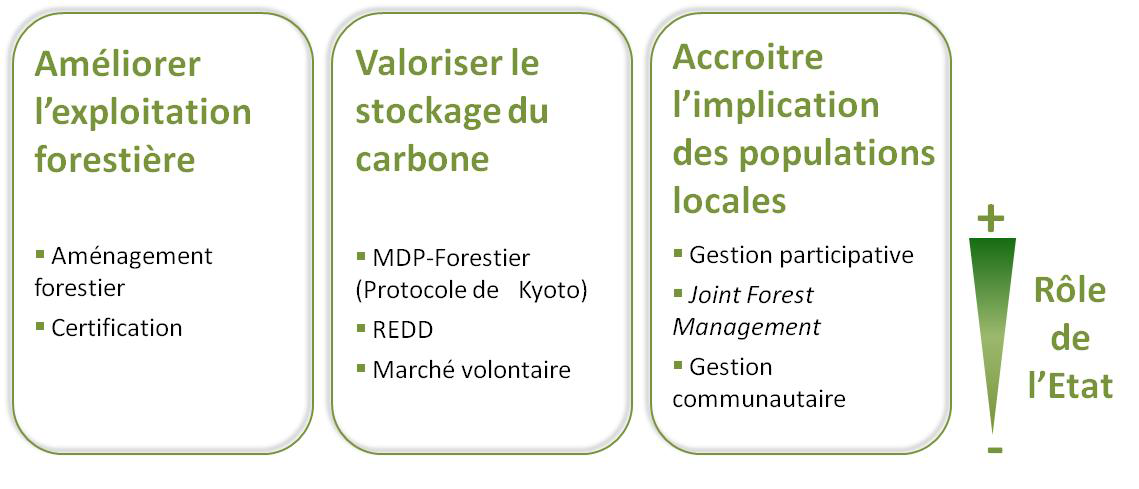 Leroy et al. 2013  & 2015 (2500 références : corpus juridique, scientifique, littérature grise, 40 entretiens, + plusieurs monographies )
Maya Leroy - AgroParisTech - 2018
[Speaker Notes: Il y aurait même eu un bon de 29,7 millions d’hectares, selon des estimations publiées lundi 23 octobre par le Global Forest Watch (GFW)]
GDF  et Biodiversité
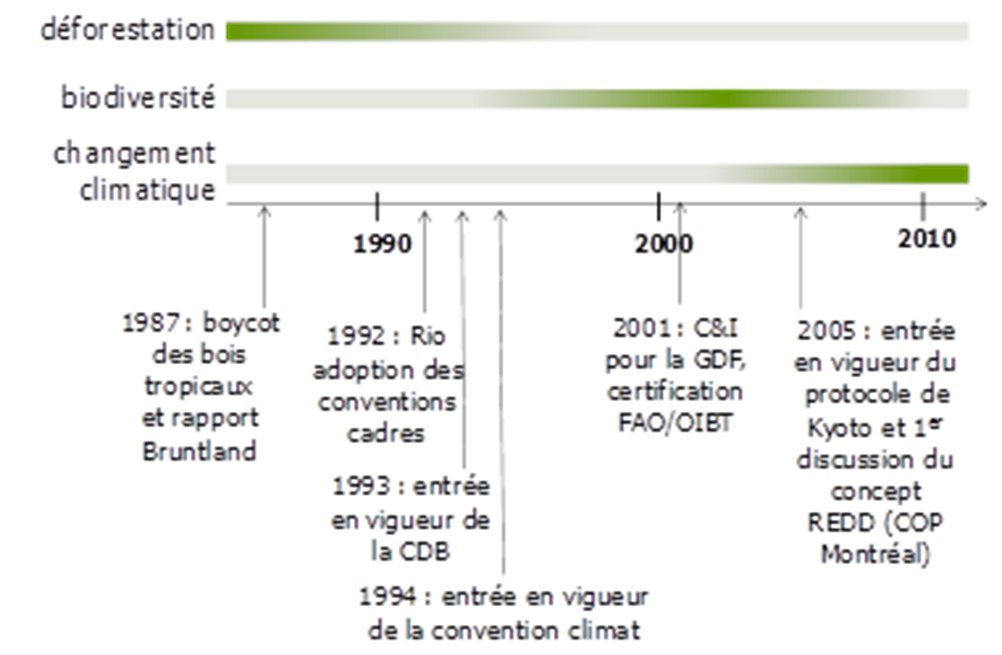 Evolution des préoccupations environnementales dans la littérature scientifique sur la GDF
Maya Leroy - AgroParisTech - 2018
GDF  et Biodiversité
La GDF explicite peu ses performances environnementales, et ses effets sur la biodiversité, très peu évalués.
Fait confiance, dans une logique DD, à l’intégration « automatique » du pilier  environnemental dans les dispositifs mis en oeuvre

Exploitation forestière durable  = Valorisation économique de la forêt (bois) assurer son maintien à long terme: En préservant le couvert forestier préserve sa biodiversité, ses fonctions et services environnementaux tout en soutenant le développement socio-économique des territoires.
Biodiversité centrée sur la ressource arborée exploitée. En zone tropicale une difficulté majeure à assurer un seuil de prélèvement durable des essences commerciales.
Quelques rares études sur les PFNL
Quelques rares études sur la faune, mais pas d’étude systématique faune-habitat
Modification des équilibres écologiques et de la biodiversité en forêt exploitée, même en situation de gestion contrôlée.
Maya Leroy - AgroParisTech - 2018
GDF  et Biodiversité
Dispositifs de gestion participative : Font là aussi l’hypothèse que les savoir-faire des  populations permettront une intégration de la dimension biodiversité.
Différentes situations locales difficilement généralisables, mais souvent logiques socio-économiques priment,  peu de valorisation biodiversité.


Valorisation et stockage du carbone : MDP- Forestiers, REDD+/PSE le principe de performance environnementale « carbone »: Il est considéré comme une thématique « chapeau »  favorisant aussi la biodiversité surtout si double certification (VSC et CCBA).
Maya Leroy - AgroParisTech - 2018
Performance environnementale de la REDD+ détermine les financements et la mise en œuvre
SCÉNARIO DE RÉFÉRENCE ‘tendanciel’
Émissions de GES
liées à la déforestation et (ou) 
dégradation forestière
Début période accréditation
REDD+=$$
MISE EN ŒUVRE D’ACTIVITÉS DE CONSERVATION ENVIRONNEMENTALE
= PERFORMANCE
CLIMATIQUE
SCÉNARIO REDD+ - Réduction des activités qui causent la déforestation
Période de référence 
historique
Sous-période 
de 3 ans
Temps
30 ans
Maya Leroy - AgroParisTech - 2018
[Speaker Notes: Em 2011, já são mais de centenas de iniciativas registradas, segundo uma publicação do Idesam em 2009, já se contava 17 projetos lançados na Americana financiados via fundos e via mercado de carbono voluntário. 
Na minha pesquisa de doutorado, me interesso em um deles. É o Projeto de Carbono Florestal Suruí que está sendo desenvolvido dentro de uma terra indígena chamada Sete de Setembro que acolhe o povo Paíter-Suruí, localizada em uma região de forte pressão antrópica, dentro do dito Arco do desmatamento, no limite entre os Estados de Rondônia e de Mato Grosso. O projeto se desenvolve via mercado de carbono voluntário.]
GDF  et Biodiversité
Valorisation et stockage du carbone : MDP- Forestiers, REDD+/PSE le principe de performance environnementale « carbone »: Il est considéré comme une thématique « chapeau »  favorisant aussi la biodiversité surtout si double certification (VSC et CCBA). 

Enorme « instrumentation managériale » (poids des experts) qui impose des contraintes très mal adaptées aux pratiques des populations locales

S’assurer que les montants des rémunérations vont  permettre les changements de comportements, les alternatives,  ou le maintien des activités de protection, en particulier sur la biodiversité.
Maya Leroy - AgroParisTech - 2018
CONCLUSION : Un énorme Décalage entre les Dispositifs proposés 
et les Situations concrètes d’action
1- Action sur le secteur forestier : Exploitation forestière durable
L’intégration de la biodiversité très limitée : quantités produites à moindre coût reste la logique prioritaire
Face à la déforestation : moins le secteur forestier que le secteur agricole qui pose problème => choix du secteur productif sur lequel agir.
Pas de dispositifs prioritaires pour la Conservation: les aires protégées (AP) ont mauvaise presse. 

2- Mobiliser des « crédits » pour le stockage du carbone
Enorme « instrumentation managériale » qui impose des contraintes très mal adaptées aux pratiques des populations locales, augmente coûts d’expertise, et peu efficace sur la biodiversité.

 3- Dispositifs participatifs multi-acteurs :
Même dans les cas où les populations décident d’être acteurs,  peu d’action biodiversité, et perte de contrôle sur la gestion et la mobilisation des fonds  et des systèmes financiers dans lesquels ils s’engagent.
Maya Leroy - AgroParisTech - 2018
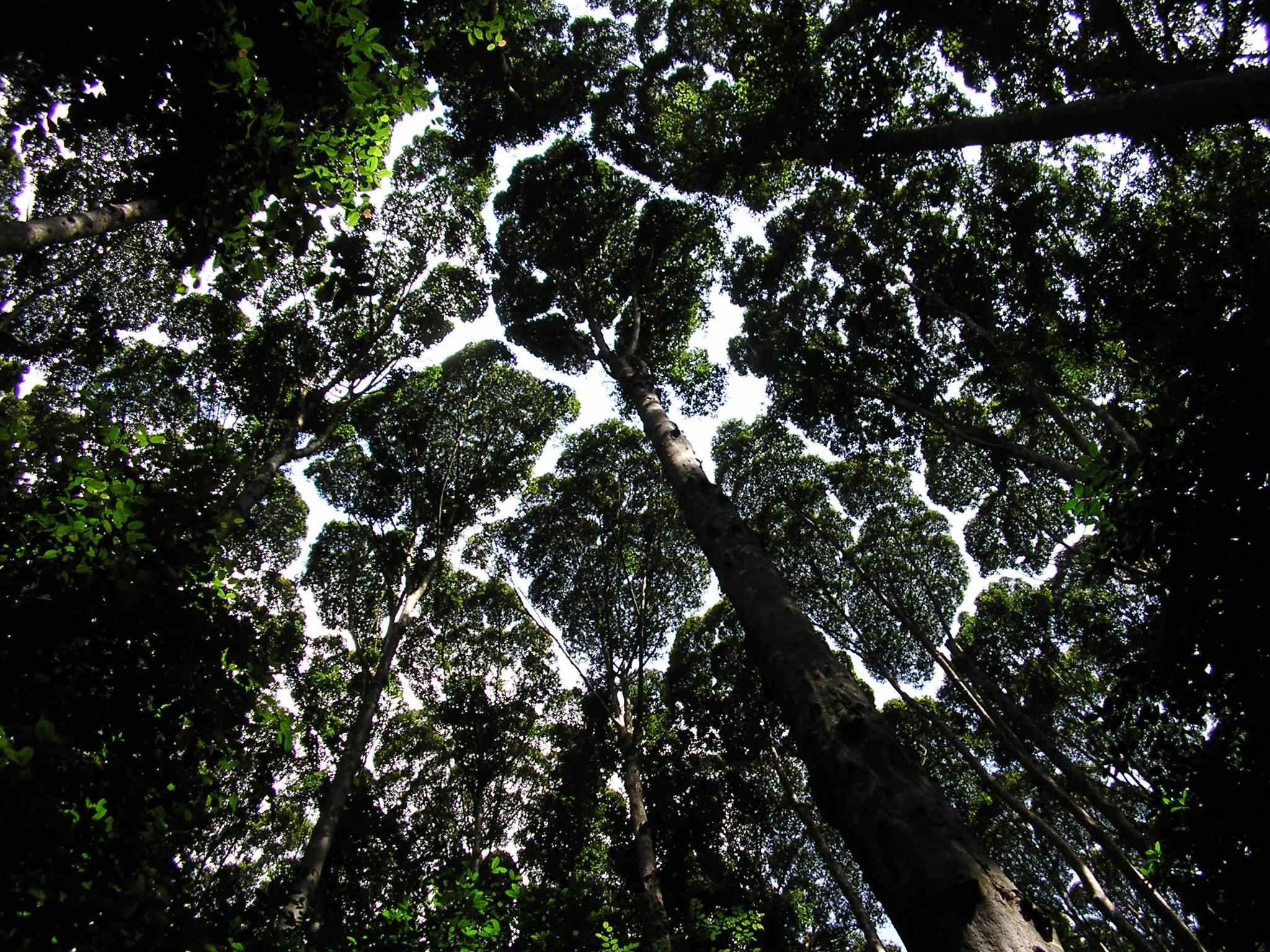 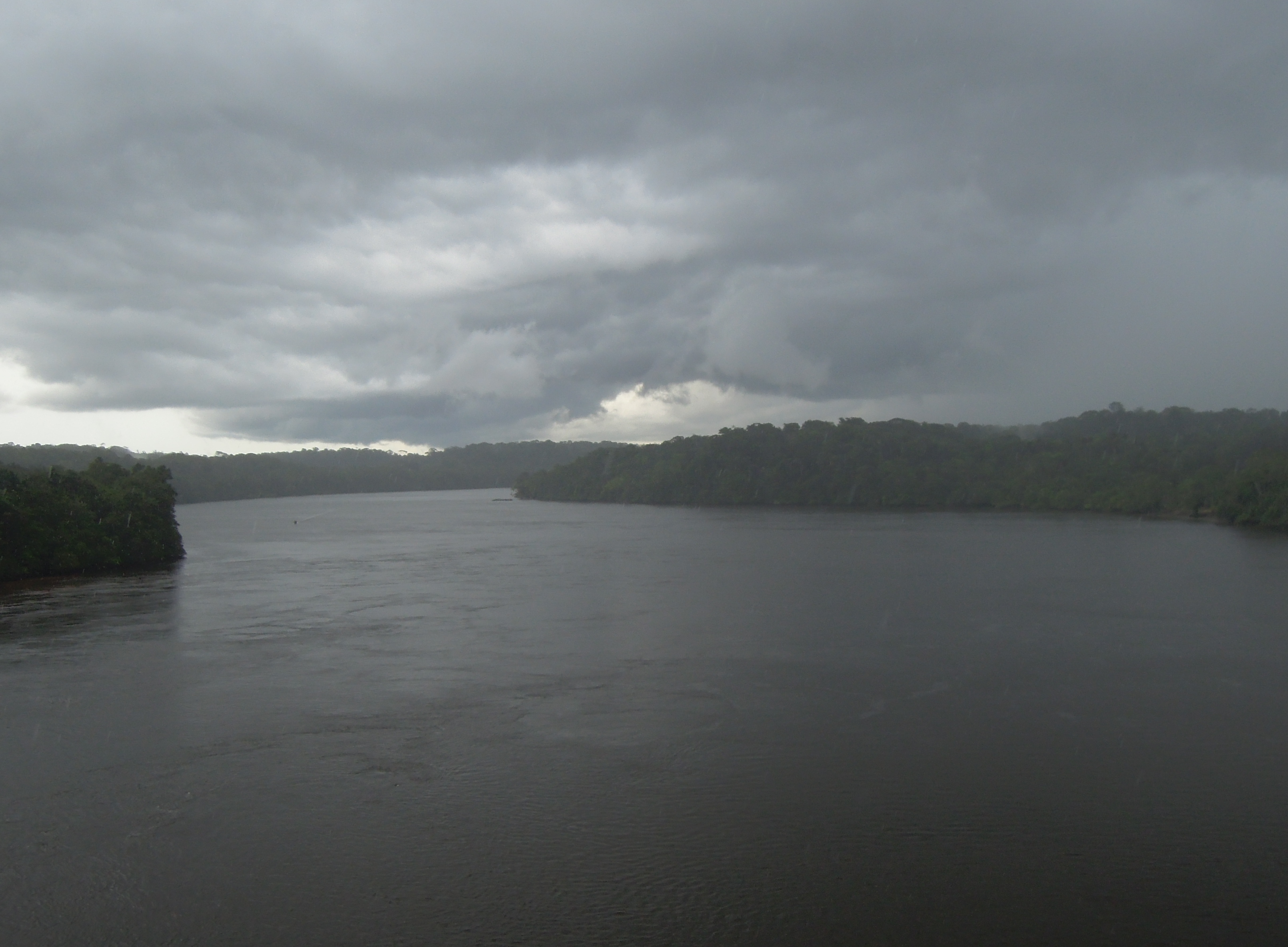 Merci pour votre attention
Maya Leroy - AgroParisTech - 2018